PILSON_Fig 05_01
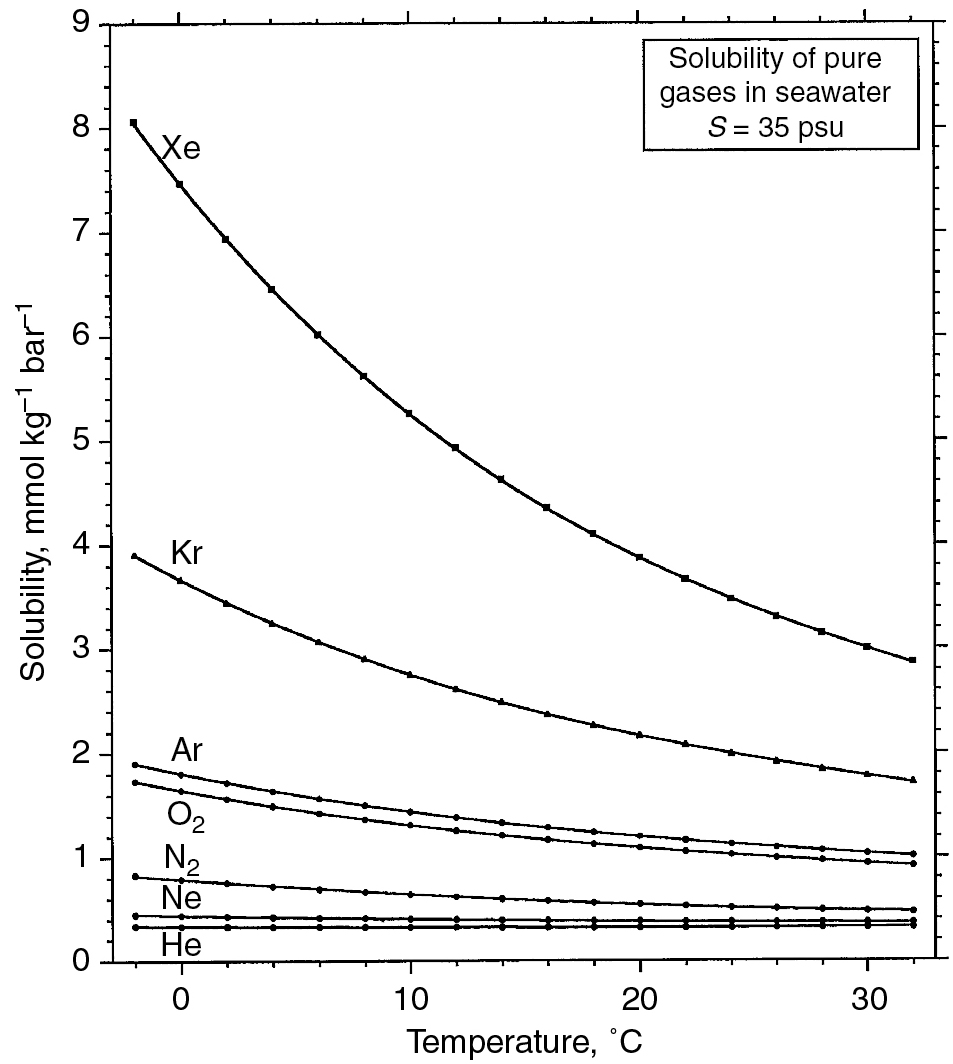 © Cambridge University Press 2012
PILSON_Fig 05_02
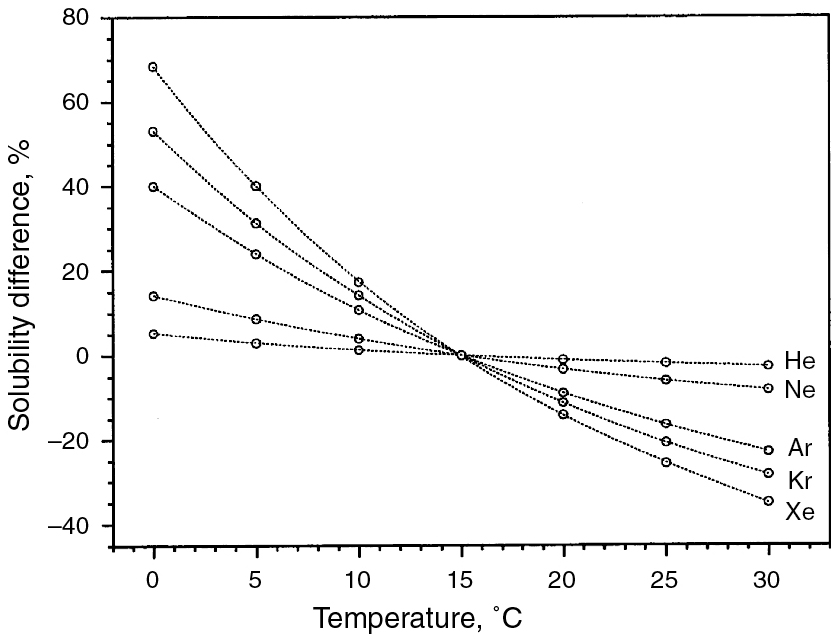 © Cambridge University Press 2012
PILSON_Fig 05_03
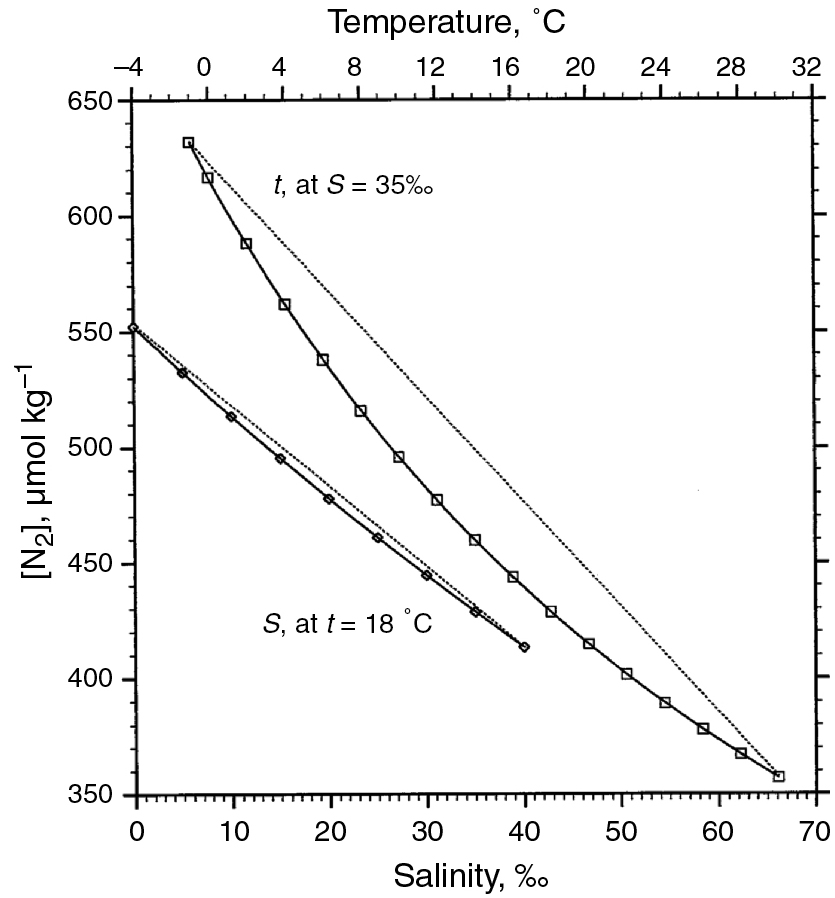 © Cambridge University Press 2012
PILSON_Fig 05_04
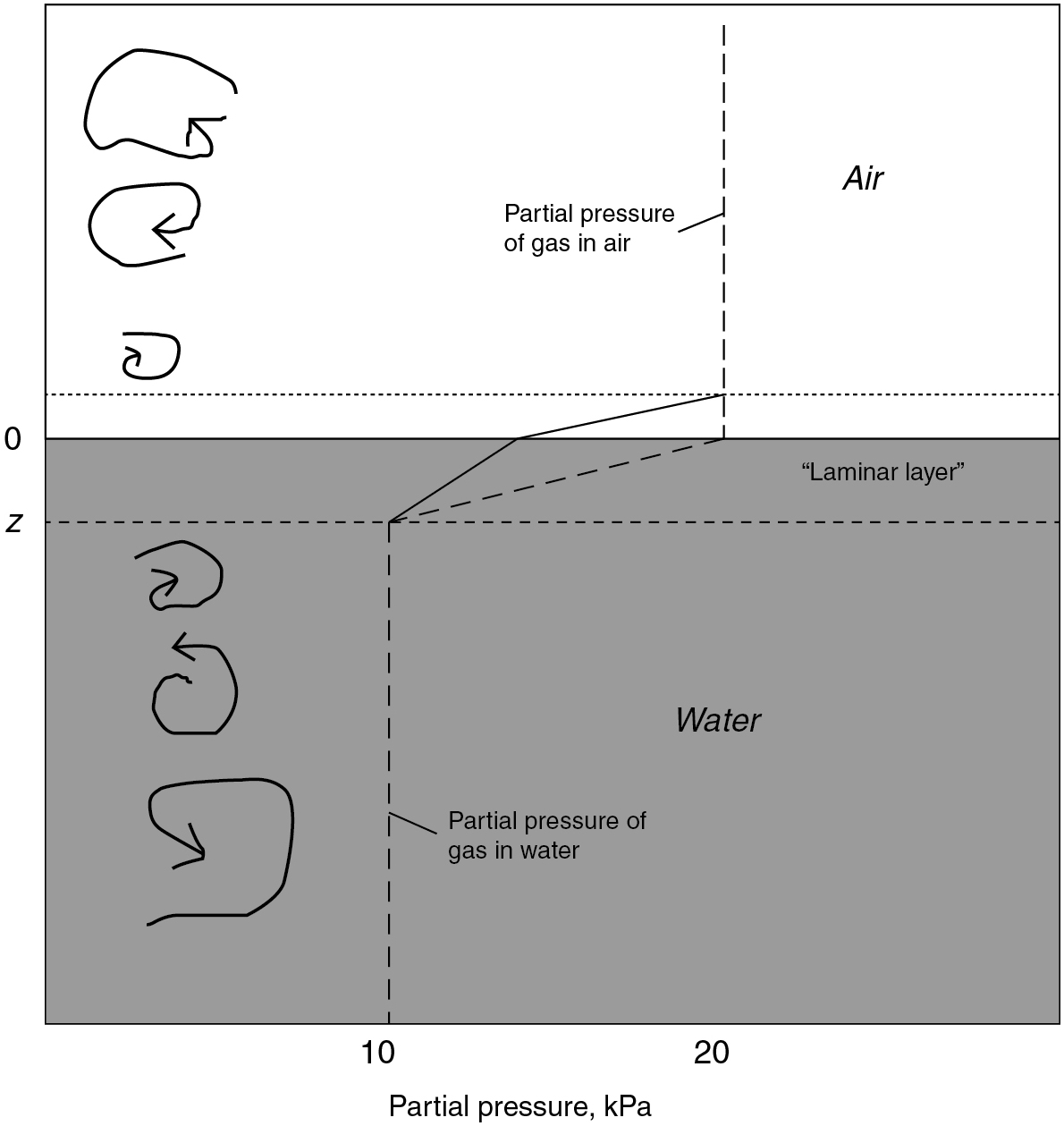 © Cambridge University Press 2012
PILSON_Fig 05_05
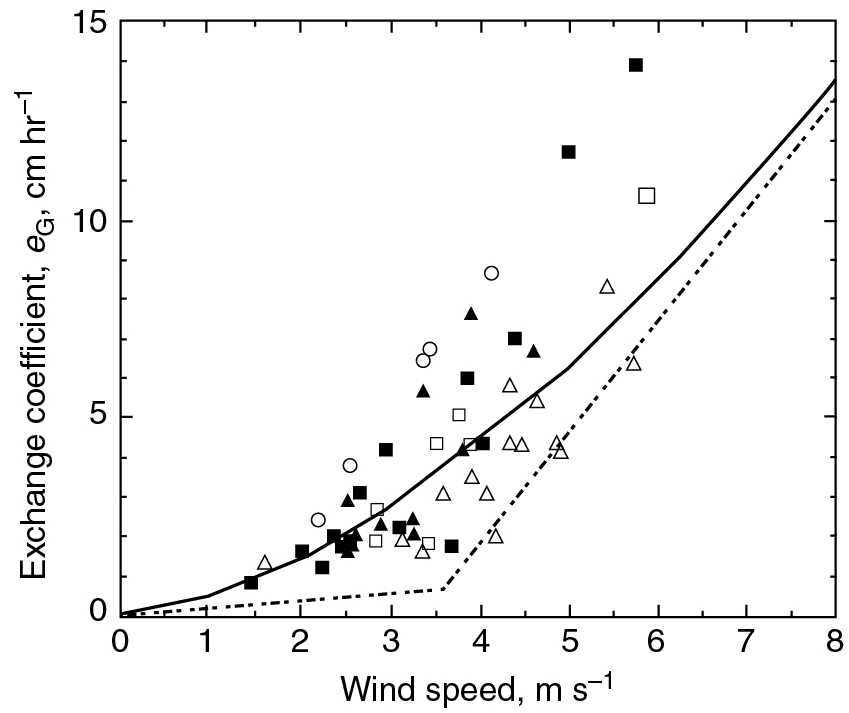 © Cambridge University Press 2012
PILSON_Fig 05_06
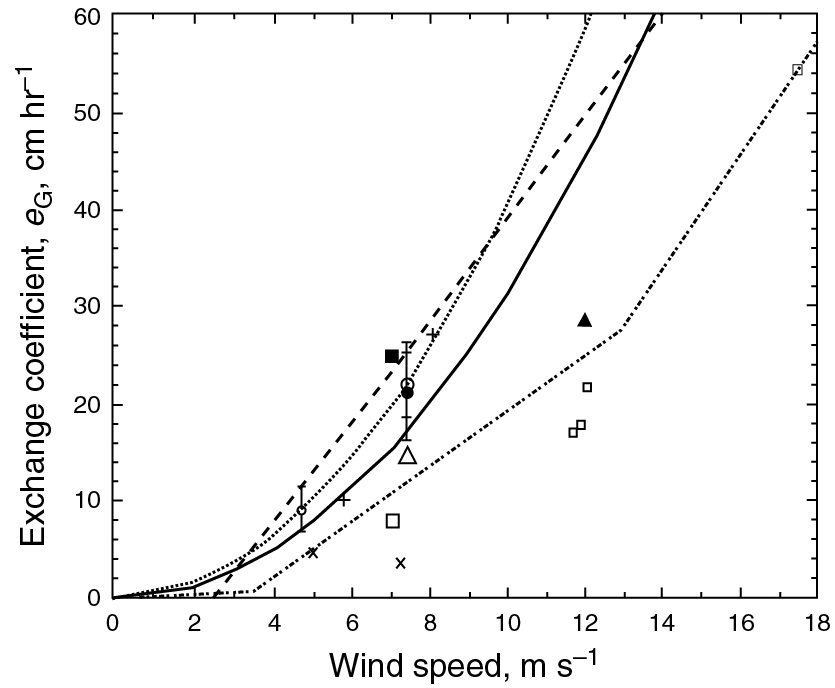 © Cambridge University Press 2012
PILSON_Fig 05_07
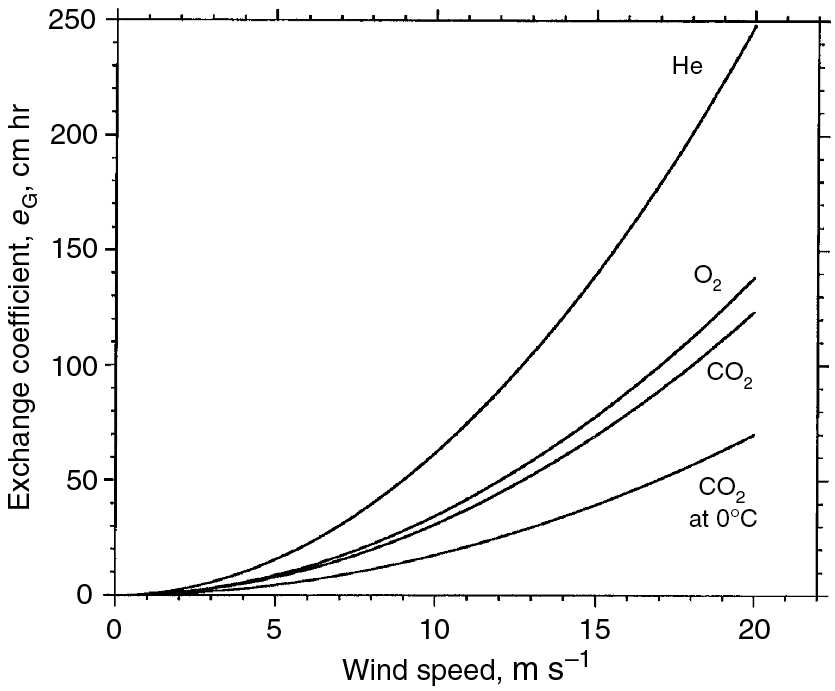 © Cambridge University Press 2012
PILSON_Fig 05_08
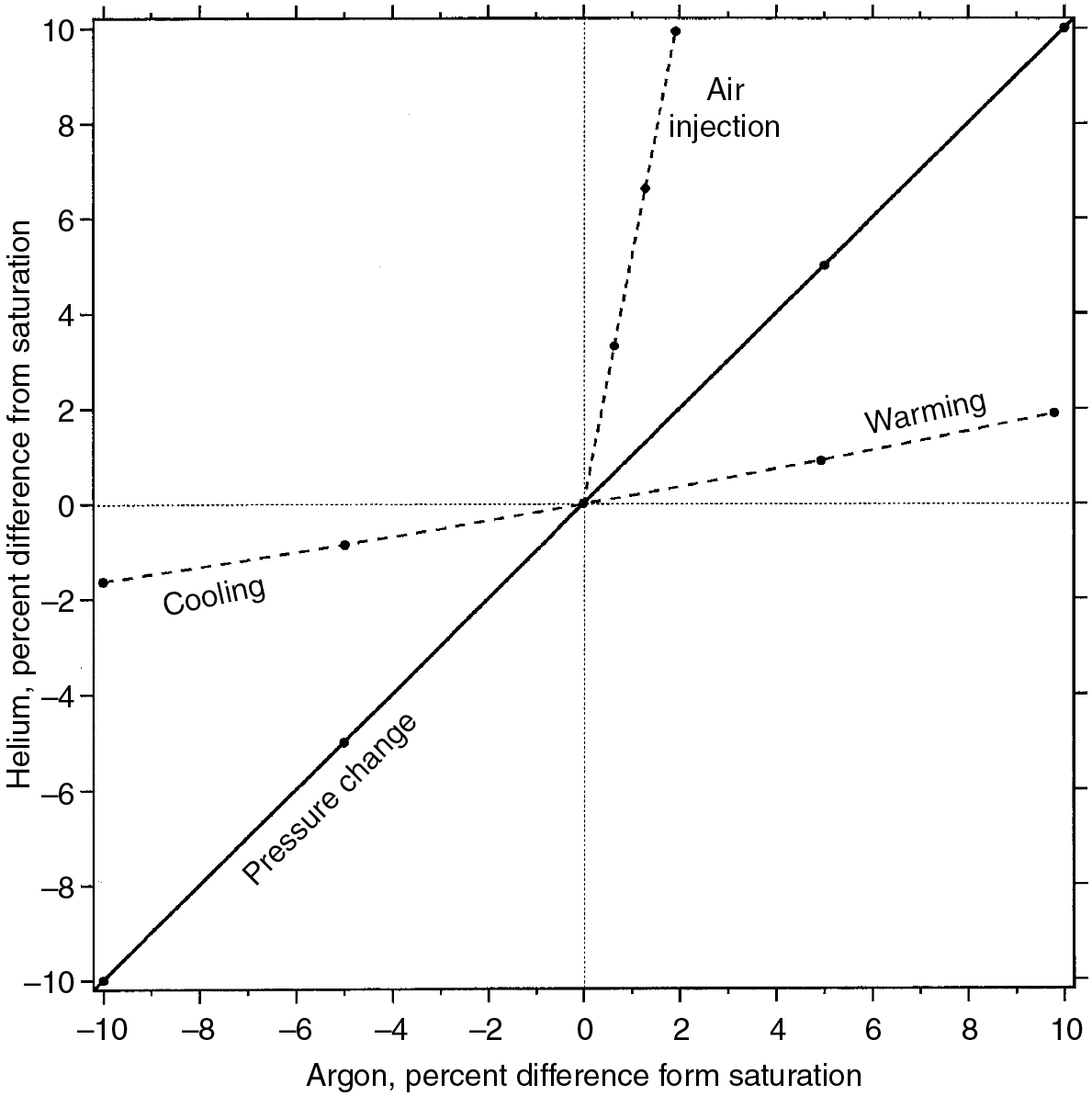 © Cambridge University Press 2012